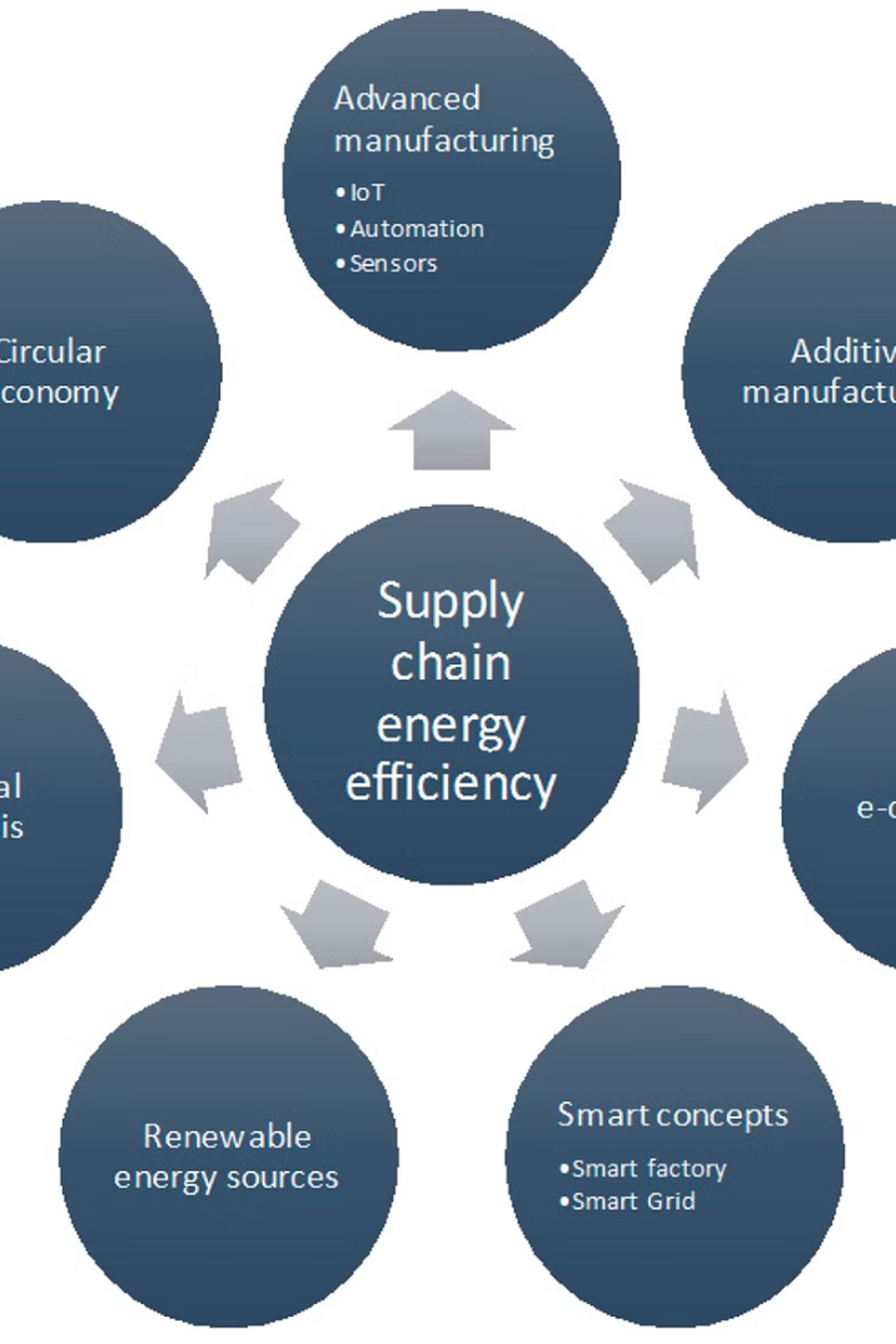 Enerji Yönetim Sistemi(EnYS)

Yönetimin Gözden Geçirme Toplantısı
1-Önceki yönetim gözden geçirmelerinde ele alınan faaliyetlerin durumu;
2-EnYS’lere ilişkin iç ve dış hususlar ile bunlara bağlı riskler ve fırsatlardaki değişiklikler; 

EnYS performansına ait:

3- Uygunsuzluklar ve düzeltici faaliyetler;
4- İzleme ve ölçüm sonuçları;
5- Tetkik sonuçları;
6- Yasal şartlara ve diğer şartlara dair uygunluk değerlendirme sonuçları;
7- Yetkinlikle ilgili olanlar dahil sürekli iyileşmeye ilişkin fırsatlar;
8-Enerji politikası.

Yönetimin gözden geçirmesine sunulan enerji performansı girdilerine ilişkin olarak;

9- Amaçlar ve enerji hedeflerinin ne düzeyde karşılandığı;
10- EnPG’ler dâhil, izleme ve ölçme sonuçlarına göre enerji performansı ve enerji performans iyileştirilmesi;
11- Faaliyet planlarının durumu.

Yönetimin gözden geçirmesi çıktıları, sürekli iyileşme fırsatlarına ilişkin kararları ve aşağıdakiler dâhil olmak üzere EnYS’deki tüm değişiklik ihtiyaçlarına ilişkin olarak;

12- Enerji performansını artırma fırsatları;
13- Enerji politikası;
14- EnPG(ler) veya EnRÇ(ler);
15- amaçlar, enerji hedefleri, faaliyet planları veya diğer EnYS unsurlar ile tutturulamamışsa yapılacak faaliyetler;
16- İş prosesleri ile entegrasyonu artırma fırsatları;
17- Kaynakların tahsisi;
18- Yetkinlik, farkındalık ve iletişimin artırılması;
19-Yönetimin gözden geçirmesi sonuçlarının kanıtı olacak dokümante edilmiş bilgiyi muhafazası.
TOPLANTI GÜNDEMİ
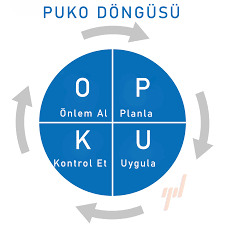 Önceki yönetim gözden geçirmelerinde ele alınan faaliyetlerin durumu;
Bir önceki toplantıda belirtilen TS EN ISO 50001 Enerji Yönetim Sistemi başlatılmıştır.
İç Tetkiklerimiz plana uygun olarak gerçekleşmiştir.
Enerji performans hedefi için, Enerji tüketim hedefleri belirlenmiş ve aylık olarak takip
*** Bir önceki YGG toplantısında alınan kararların tamamı kapatılmıştır.
ENERJİ YÖNETİM SİSTEMİ EL KİTABI TS EN ISO 50001:2018 standardı göz önüne alınarak,bu standarda uygun altyapı ve dokümantasyon şartları oluşturulmuştur. 
Risk ve Fırsatsat Abalizi, kuruluşun bağlamı, iç hususlar dış hususlar, liderlik, gibi konular Üniversitemize uygun şekilde planlanıp uygulanmıştır. İç ve dış hususlar için “İLGİLİ PAYDAŞLARIN İHTİYAÇ VE BEKLENTİLERİNİ ANALİZ LİSTESİ(EnYS-LS.01)” incelenmiştir

İç Hususlar
İşletmenin Ana Hedefleri ve Stratejisi,
Varlık Yönetimi Planları;
Kuruluşu Etkileyen Finansal Kaynak (İstihdam, Mali, vb.);
Enerji Yönetiminin Gelişmişliği ve Kültürü;
Sürdürülebilirlik Konuları;
Enerji Arzındaki Kesintiler İçin Acil Faaliyet Planları;
Mevcut Teknolojinin Gelişmişliği;
Çalışma Riskleri ve Yükümlülük Konuları.

Dış Hususlar
Mevcut Ulusal ve Sektörel Amaçlar, Gereklilikler ve Standartlar Gibi İlgili Taraflara İlişkin Meseleler;
Enerji Arzı, Güvenliği ve Güvenilirliğine Dair Kısıtlamalar veya Sınırlamalar;
Enerji Maliyeti veya Enerji Türlerinin Mevcudiyeti;
Hava Durumunun Etkileri;
İklim Değişikliğinin Etkileri;
Sera Gazı (Ghg) Emisyonlarına Etkisi,
Acil ve Beklenmedik Durumlar.
EnYS’lere ilişkin iç ve dış hususlar ile bunlara bağlı riskler ve fırsatlardaki değişiklikler;
2023 yılı içerisinde İç Denetiminde ve TSE tarafından yapılan belgelendirme denetimlerinde herhangi bir uygunsuzluk görülmemiştir.
EnYS performansına ait uygunsuzluklar ve düzeltici faaliyetler;
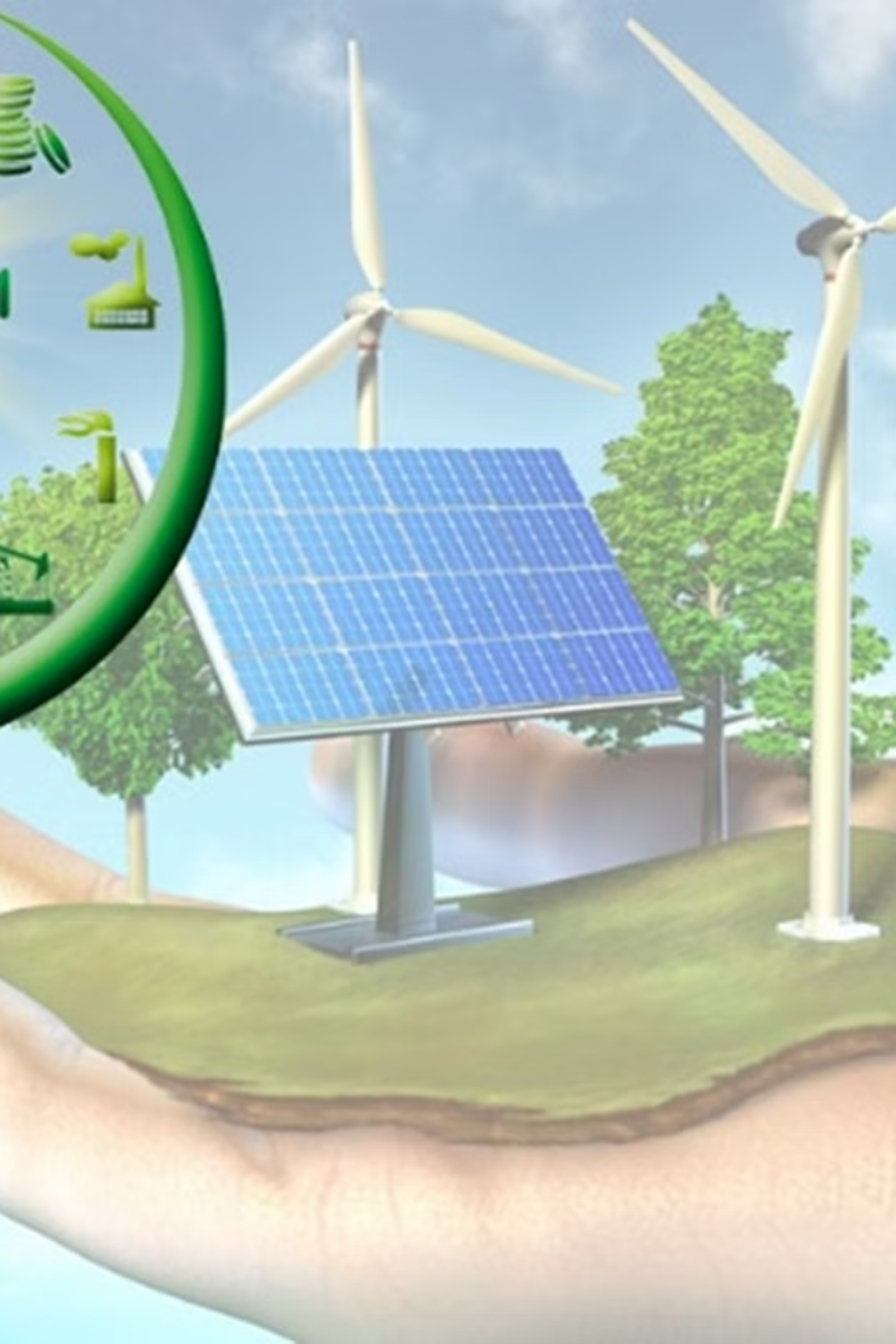 Enerji Yönetim Sistemi faaliyetlerinin üst seviyeye çıkarılması için Üniversitemiz birimlerinde, birim enerji sorumlusu, enerji yöneticisi görevlendirmesi yapılmış olup Kurum Enerji Yönetim Birimi Organizasyon Şeması oluşturulmuştur. 
İzleme ve Ölçme ile ilgili ENERJİ YÖNETİM SİSTEMİ İZLEME VE ÖLÇME PLANI(EnYS.PL.10) oluşturulmuştur. İzleme ve Ölçme ile ilgili takip edilen parametreler ve kontrol periyotları aşağıda verilmiştir.

PARAMETRE ADI					PERİYOT
ISO 50001 Enerji Yönetim Sistemi		Üç Yıl (Belge Yenileme)
Bir Yıl (Gözetim) 
Yasal Şartlara ve Diğer Gerekliliklere		Bir Yıl
Uygunluğun Değerlendirilmesi			Bir Yıl
YGG Toplantı Raporları				Bir Yıl
İç Tetkik Raporları					Bir Yıl
Enerji Bildirimi					Her Yıl Mart Ayı İçerisinde
Elektrik Tüketimi					Bir Ay
Doğalgaz Tüketimi					Bir Ay
Yakıt Tüketimi						Bir Ay
EnYS performansına ait izleme ve ölçüm sonuçları;
İzleme ve Ölçme ile ilgili veriler ENERJİ YÖNETİM SİSTEMİ VERİLERİNİ TOPLAMA PLANI (EnYS.PL.04) oluşturulmuş olup, Hizmet Binalarına ait enerji analizörlerinden elektrik tüketimleri, İdari ve Mali İşler Daire Başkanlığı ile Sağlık Kültür Spor Daire Başkanlığı tarafından ödenen elektrik ve doğalgaz faturalarından toplanan tüketim verileri ile hizmet araçları yakıt tüketim verileri aylık olarak toplanmaktadır.
2023 yılında toplam elektrik tüketimi 3.468.301,87 kWh 
2023 yılında toplam doğalgaz tüketimi 559.597,14 Sm3
2023 yılında toplam hizmet araçları yakıt tüketimi 10.641,63 lt 
2023 yılında toplam çim makinaları yakıt tüketimi 1.375,05 lt
Üniversitemiz enerji tüketimleri mart ayı içerisinde ENVER portalına girilmiş olup,Kayseri Valiliği bünyesinde yer alan il enerji yönetim birimine 21.03.2024 tarihli 87563 sayılı yazı ile bildirilmiştir.
EnYS performansına ait izleme ve ölçüm sonuçları;
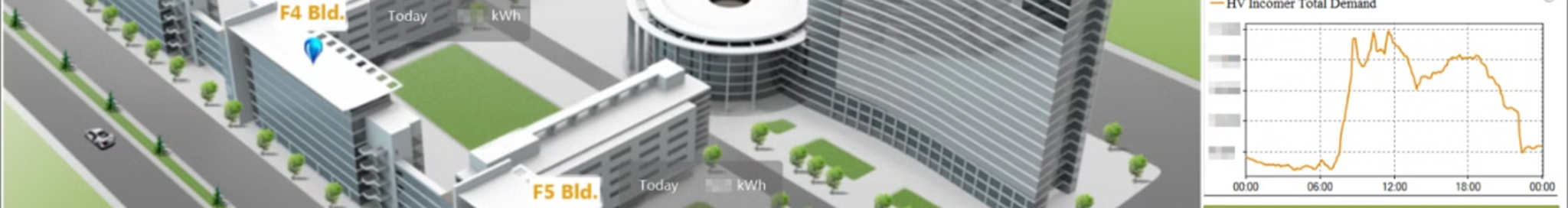 Üniversitemiz Enerji Yönetim Sistemi Kapsamında 2023 yılında enerji yönetimiyle ilgili aşağıda verilen birimlerde iç tetkikler tamamlanmış olup herhangi bir uygunsuzluğa rastlanmamıştır.
EnYS-Üst Yönetim,
Enerji Yönetim Birimi ,
Satın Alma -İdari Mali İşler
Eğitim Personel Daire Başkanlığı
Bakım Onarım-Tedarik-Satın Alma/İnşaat İmalat Şube Müdürlüğü
Bakım Onarım-Tedarik-Satın Alma/Mekanik İmalat Şube Müdürlüğü
Bakım Onarım-Tedarik-Satın Alma/Elektrik İmalat Şube Müdürlüğü
TSE KAYSERİ BÖLGE KOORDİNATÖRLÜĞÜ tarafından yapılan TS EN ISO 50001 Belgelendirme tetkiki sonucunda herhangi bir uygunsuzluğa rastlanmamış olup Üniversitemiz Enerji Yönetim Sistemi TSE ve Uluslararası IQNet tarafından 20.12.2023 tarihinden TS EN ISO 50001 Belgesi ile belgelendirilmiştir.
EnYS performansına ait tetkik sonuçları;
Üniversitemiz enerji yönetim sistemi yasal ve diğer şartlara uygunluğu takip etmek için;
İÇ KAYNAKLI DOKÜMAN LİSTESİ(EnYS.LS.08)
DIŞ KAYNAKLI DOKÜMAN LİSTESİ(EnYS.LS.03)
Oluşturulmuş olup söz konusu dokümanların güncelliği yasal şartlar uygunluk ve takip listesi (ENYS.LS.02 )ile takip edilmektedir.
EnYS performansına ait yasal şartlara ve diğer şartlara dair uygunluk değerlendirme sonuçları;
1.Üniversitemiz tüm birimlerine kendi fırsatlarını belirlenmesi için yazı yazılmış olup, birimlerden gelen bilgiler doğrultusunda Enerji Yönetim Sistemi Risk ve Fırsat Analizi yapılarak, risk ve fırsatlar belirlenmiştir. Sürekli iyileştirmeler, Üniversitemizde Enerji Yönetimiyle ilgili çalışmalarının daha da yaygınlaştırılması gerektiği, öneri ve anketlerin artırılması gerektiği değerlendirilmektedir.
2.Enerji Verimliliği kontrol listesi ile birimlerden periyodik olarak kendi ofis, derslik ve ortak alanlarının kontrolü sağlanmaktadır.  
3. www.enerji.agu.edu.tr adresinde Enerji Yönetim Sitemi İyileştirme Öneri Formu(EnYS.FR.11) yayınlanmış olup, gelecek olan iyileştirme talep ve önerileri değerlendirilmektedir.
4.2023 Yılı içerisinde TSE'den uzaktan eğitim kanalıyla Enerji Yönetim Sistemi Dokümantasyon Eğitimi, İç Tetkik Eğitimlerinin alınması sağlanmıştır.
EnYS performansına ait yetkinlikle ilgili olanlar dahil sürekli iyileşmeye ilişkin fırsatlar;
Abdullah Gül Üniversitesi olarak enerji yönetim sistemi politikamız:
TS EN ISO 50001:2018 standardı ile uyumlu Enerji Yönetim Sistemi kurulumu gerçekleştirmeyi, sürekliliğini sağlamayı ve iyileştirilmesini,
Enerji Yönetim Sistemimiz ile enerji yönetimi kapsamındaki faaliyetlerimizin TS EN ISO 50001:2018 standardına uygun yürütülmesini,
Üniversitemizde gerçekleştirilen tüm faaliyetlerde kullanılan enerjinin verimli kullanımını sağlamayı, bunun için hedefler oluşturmayı, sürekli gözden geçirmeyi ve iyileştirilmesinin sağlanmasını,
Üniversitemizin enerji hedef ve amaçlarının gerçekleştirilmesi için bilgi ve gerekli kaynakların varlığının sağlanmasını,
Enerji verimliliği, enerji kullanımı ve enerji tüketimine ilişkin uygulanabilir yasal şartları ve diğer şartları karşılayan,
Enerji performansının ve EnYS’nin sürekli iyileştirilmesini sağlayan,
Enerji performansını etkileyen, enerji bakımından verimli ürün ve hizmetlerin tedarik edilmesini destekleyen,
Eğitim binalarımızın oluşturulmasında enerji performansının iyileştirilmesini dikkate alan tasarım faaliyetlerini desteklemeyi taahhüt eder, enerji politikamız olarak ilan ederiz.
Enerji politikası;
Üniversitemiz Enerji Yönetimine ait amaç ve hedeflerin ne düzeyde karşılandığı ENERJİ YÖNETİM SİSTEMİ ENERJİ PERFORMANS GÖSTERGE PLANI(EnYS.PL.03) ile takip edilmekte olup, 2022-2023 yılında aşağıdaki hedef ve gerçekleşme oranları sağlanmıştır.
Üniversite Elektrik Tüketim Miktarı ( kWh / yıl);
2022 Elektrik Tüketimi 3.616.049,45 kWh, 
2023 Hedefi Elektrik Tüketimini %4 Düşürmek
2023 Elektrik Tüketimi 3.468.301,87 kWh Gerçekleşme %99,91

Üniversite Doğalgaz Tüketim Miktarı (sm3 / yıl);
2022 Doğalgaz Tüketimi 634.376,51 sm3,
 2023 Hedefi Doğalgaz Tüketimini %4 Düşürmek
2023 Doğalgaz Tüketimi 559.597,14 sm3 Gerçekleşme %91,89

Üniversite Hizmet Araçları Yakıt Tüketim Miktarı (Lt / yıl);
2022 Hizmet Araçları Yakıt Tüketimi 12.429,86 lt, 
2023 Hedefi Hizmet Araçları Yakıt Tüketimini %2 Düşürmek
2023 Hizmet Araçları Yakıt Tüketimi 10.641,63 sm3 Gerçekleşme %87,36

Üniversite Çim Makinaları Yakıt Tüketim Miktarı (Lt / yıl);
2022 Çim Makinaları Yakıt Tüketimi 1.656,35 lt, 2023 Hedefi Çim Makinaları 
Yakıt Tüketimini %2 Düşürmek
2023 Çim Makinaları Yakıt Tüketimi 1.375,05 Lt Gerçekleşme %84,71
Yönetimin gözden geçirmesine sunulan enerji performansı girdilerine ilişkin olarak Amaçlar ve enerji hedeflerinin ne düzeyde karşılandığı;
Üniversite Elektrik Tüketim Miktarı ( kWh / yıl);
2022 YILINA GÖRE HEDEF GERÇEKLEŞME ORANI %99,91 GERÇEKLEŞTİ.
Üniversite Doğalgaz Tüketim Miktarı (sm3 / yıl);
2022 YILINA GÖRE HEDEF GERÇEKLEŞME ORANI %91,89 GERÇEKLEŞTİ.
Üniversite Hizmet Araçları Yakıt Tüketim Miktarı (Lt / yıl);
2022 YILINA GÖRE HEDEF GERÇEKLEŞME ORANI %87,36 GERÇEKLEŞTİ.
Üniversite Çim Makinaları Yakıt Tüketim Miktarı (Lt / yıl);
2022 YILINA GÖRE HEDEF GERÇEKLEŞME ORANI %84,71 GERÇEKLEŞTİ.
Yönetimin gözden geçirmesine sunulan enerji performansı girdilerine ilişkin olarak EnPG’ler dâhil, izleme ve ölçme sonuçlarına göre enerji performansı ve enerji performans iyileştirilmesi;
Enerji Tüketimini Düşürmeye Yönelik Faaliyetler;
* Üniversitemiz Doğalgaz Kazanları, Isıtma Soğutma İç ve Dış Üniteleri, Aydınlatma Sistemi,Jeneratör, UPS vs. makine teçhizatın Periyodik bakımların zamanında yapılmasını sağlamak. 
* Enerji verimliliğini önemli ölçüde düşüren donanımların yeni sistemlerle değişimini sağlamak.(Led Dönüşüm,Verimliliği daha yüksek Elektrik Motorları vs.)
*Satın alınacak ürün ve malzemelerde enerji verimliliğini sağlayanları tercih etmek (Yapılacak İmalat,Bakım Onarım ve Satın Alma İşlemlerinde Enerji Verimliliğine Dikkat Etmek bu hususa şartnamelerde yer vermek)
*Enerji verimliliği ile ilgili kontrollerin zamanında gerçekleştirilmesini sağlamak.
*Tüm araçların bakımının periyodik olarak yapılmasını sağlamak.
*Emisyon muayenelerini düzenli yaptırmak
*Araç kullananlara ekonomik sürüş teknikleri ile ilgili eğitimler vermek
Yönetimin gözden geçirmesine sunulan enerji performansı girdilerine ilişkin olarak Faaliyet planlarının durumu;
EnYS’deki tüm değişiklik ihtiyaçlarına ilişkin olarak; enerji performansını artırma fırsatlarına ilişkin olarak;
*Risk ve Fırsat Analizi Formunun Güncellenmesi
*Birimlerden gelen Enerji Verimliliği Kontrol Listesinde belirtilen eylem gerektiren hususlarda çalışma yapılması
Yönetimin gözden geçirmesi çıktıları, sürekli iyileşme fırsatlarına ilişkin kararları ve aşağıdakiler dâhil olmak üzere EnYS’deki tüm değişiklik ihtiyaçlarına ilişkin olarak; enerji performansını artırma fırsatları;
Abdullah Gül Üniversitesi olarak enerji yönetim sistemi politikamız:
• TS EN ISO 50001:2018 standardı ile uyumlu Enerji Yönetim Sistemi kurulumu gerçekleştirmeyi, sürekliliğini sağlamayı ve iyileştirilmesini,
• Enerji Yönetim Sistemimiz ile enerji yönetimi kapsamındaki faaliyetlerimizin TS EN ISO 50001:2018 standardına uygun yürütülmesini,
• Üniversitemizde gerçekleştirilen tüm faaliyetlerde kullanılan enerjinin verimli kullanımını sağlamayı, bunun için hedefler oluşturmayı, sürekli gözden geçirmeyi ve iyileştirilmesinin sağlanmasını,
• Üniversitemizin enerji hedef ve amaçlarının gerçekleştirilmesi için bilgi ve gerekli kaynakların varlığının sağlanmasını,
• Enerji verimliliği, enerji kullanımı ve enerji tüketimine ilişkin uygulanabilir yasal şartları ve diğer şartları karşılayan,
• Enerji performansının ve EnYS’nin sürekli iyileştirilmesini sağlayan,
• Enerji performansını etkileyen, enerji bakımından verimli ürün ve hizmetlerin tedarik edilmesini destekleyen,
• Eğitim binalarımızın oluşturulmasında enerji performansının iyileştirilmesini dikkate alan tasarım faaliyetlerini desteklemeyi taahhüt eder, enerji politikamız olarak ilan ederiz.
*** Enerji Yönetim Sistemi politikasında herhangi bir revizyona gidilmemiştir.
Yönetimin gözden geçirmesi çıktıları, sürekli iyileşme fırsatlarına ilişkin kararları ve aşağıdakiler dâhil olmak üzere EnYS’deki tüm değişiklik ihtiyaçlarına ilişkin olarak enerji politikası;
5627 sayılı Enerji Verimliliği Kanunu’na göre enerji yöneticisi görevlendirmekle yükümlü olan (yıllık toplam enerji tüketimi 250 TEP ve üzeri veya toplam inşaat alanı 10.000 m2 ve üzeri) kamu binaları için 04/11/2023 tarih ve 2023/15 sayılı Cumhurbaşkanı Genelgesi uyarınca 2030 yılı sonuna kadar asgari %30 enerji tasarrufu hedef olarak belirlenmiştir.
Kamu Binalarında Tasarruf Hedefi Ve Uygulama Rehberi kapsamındaki kamu binaları tarafından 2016, 2017 ve 2018 yıllarına ait TEP cinsinden enerji tüketimlerinin aritmetik ortalaması alınarak referans tüketim hesaplanır. Bir yerleşke (üniversite kampüsü, hastane yerleşkesi vb.) içerisinde aynı kuruma ait birden fazla bina olması durumunda yerleşke içerisindeki binaların toplam inşaat alanı ve toplam enerji tüketimi dikkate alınır. Tüketim verilerinin eksik olması ya da güvenilir olmaması durumunda 2016, 2017 veya 2018 yıllarından verileri eksiksiz ve güvenilir olan yıl veya yılların aritmetik ortalaması referans alınır. Referans Tüketim değeri olarak 2019/18 sayılı Genelge kapsamında Bakanlığa bildirilen referans tüketim değerleri kabul edilecektir. Bakanlığa daha önce referans enerji tüketimleri bildirilmeyen binaların 2024 yılı Mart ayı sonuna kadar bildirimleri tamamlanır.
Yönetimin gözden geçirmesi çıktıları, sürekli iyileşme fırsatlarına ilişkin kararları ve aşağıdakiler dâhil olmak üzere EnYS’deki tüm değişiklik ihtiyaçlarına ilişkin olarak; amaçlar, enerji hedefleri, faaliyet planları veya diğer EnYS unsurlar ile tutturulamamışsa yapılacak faaliyetler;
***Üniversitemizin 2030 yılında asgari %30 enerji tasarrufu hedefini yakalayabilmesi için ENERJİ YÖNETİM SİSTEMİ ENERJİ HEDEFLERİ VE AKSİYON PLANI (2023-2024)'nda her yıl bir önceki yılın;
-elektrik ve doğalgaz tüketimine göre %4
-hizmet araçları ve çim makinaları yakıt tüketimi %2 
tasarruf hedefi belirlenmesine ve buna ilişkin faaliyetlerin takip edilmesine karar verilmiştir.
Yönetimin gözden geçirmesi çıktıları, sürekli iyileşme fırsatlarına ilişkin kararları ve aşağıdakiler dâhil olmak üzere EnYS’deki tüm değişiklik ihtiyaçlarına ilişkin olarak; amaçlar, enerji hedefleri, faaliyet planları veya diğer EnYS unsurlar ile tutturulamamışsa yapılacak faaliyetler;
Üniversitemiz hizmet binalarının elektrik tüketimlerinin ölçülmesi amacıyla bina girişlerine enerji analizörleri bulunmaktadır.

Enerji ölçüm işlerinde kullanılmak üzere monofaze güç analizörü bulunmaktadır.

Kayseri ve Civari Elektrik A.Ş tarafından sunulan https://osos.kcetas.com.tr adresine ulaşımımız bulunmakta bazı aboneliklerimizin elektrik tüketimi uzaktan takip edilmektedir.

KAEL Universal yazılımı Sümer Kampüsü Trafo Ana giriş, İdari Derslik Binası, Büyük Ambar, İdari Ek Binasına ait tüketimler uzaktan takip edilmektedir. 

ENYS’nin ihtiyaç duyacağı makina teçhizata ilişkin gerekli kaynak bütçe imkanları doğrultusunda karşılanmaktadır.
Yönetimin gözden geçirmesi çıktıları, sürekli iyileşme fırsatlarına ilişkin kararları ve aşağıdakiler dâhil olmak üzere EnYS’deki tüm değişiklik ihtiyaçlarına ilişkin olarak; kaynakların tahsisi;
Üniversitemiz personelinin Enerji Yönetim Sistemi yetkinlik, farkındalık ve iletişimin artırılması amacıyla Cumhurbaşkanlığı Uzaktan Eğitim Kapısı Sisteminde yer alan “Enerji Verimliliği” eğitimlerini alması için tekrar yazı yazılacaktır.
Yönetimin gözden geçirmesi çıktıları, sürekli iyileşme fırsatlarına ilişkin kararları ve aşağıdakiler dâhil olmak üzere EnYS’deki tüm değişiklik ihtiyaçlarına ilişkin olarak; yetkinlik, farkındalık ve iletişimin artırılması;
Üniversitemiz̧, yönetimin gözden geçirmesi sonuçlarının kanıtı olacak dokümante edilmiş bilgiyi muhafaza etmekte olup, www.enerji.agu.edu.tr web sitesinde yayınlamaktadır.
Yönetimin gözden geçirmesi sonuçlarının kanıtı olacak dokümante edilmiş bilgiyi muhafazası;